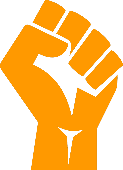 防毒守門員
讓溝通…
有愛無礙
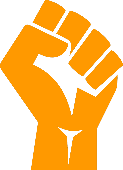 防毒守門員
如果你發現家人和親友曾經或現在正在吸毒…
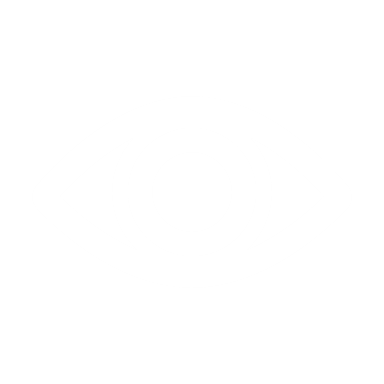 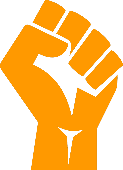 防毒守門員
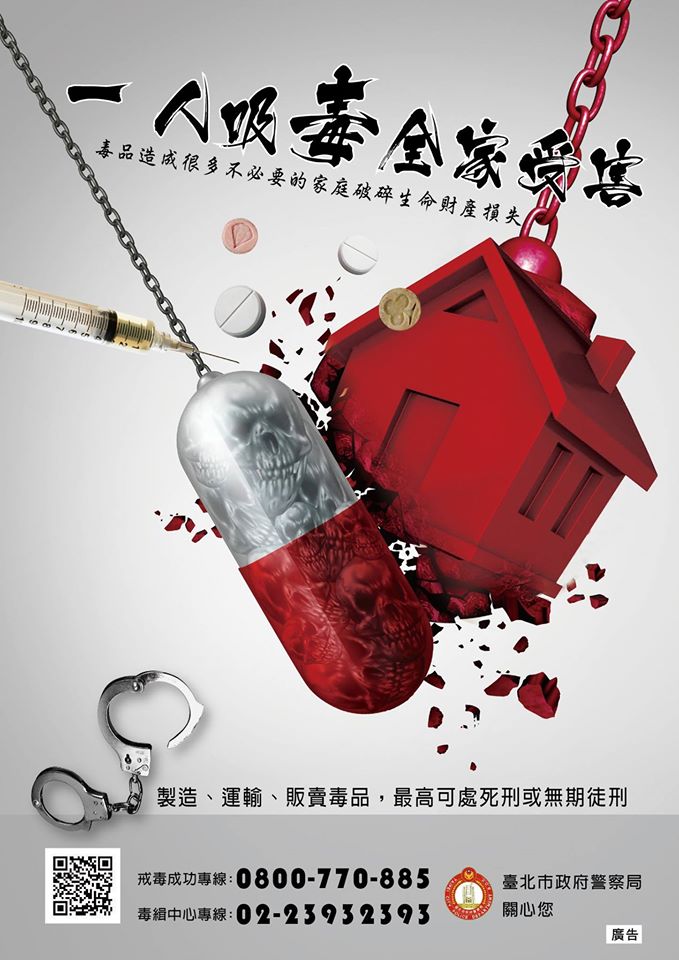 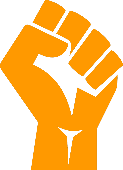 防毒守門員
一人吸毒
全家受害
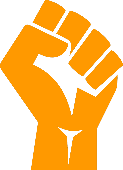 防毒守門員
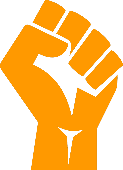 防毒守門員
少一點偏見　多一點關懷
我們可以改變結局
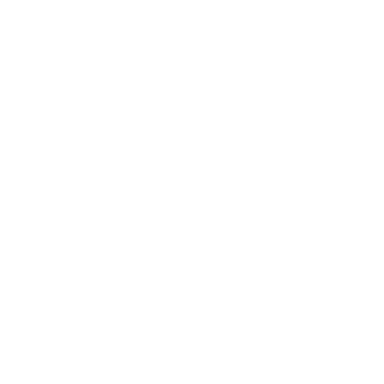 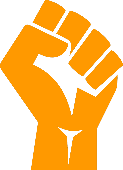 防毒守門員
少一點衝突　多一點溝通
我們可以…
有愛無礙
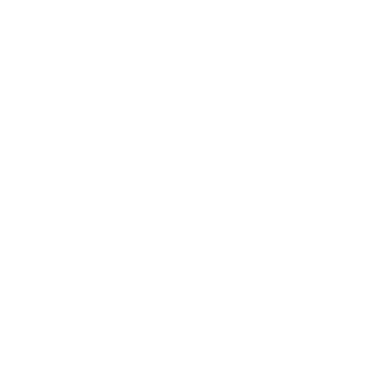